Vergelijking verkeersintensiteiten NRD-alternatief en variant Verlegde toe- en afrit ten opzicht van de situatie referentie Plus in 2030 (bron verkeersrapport v6.0)
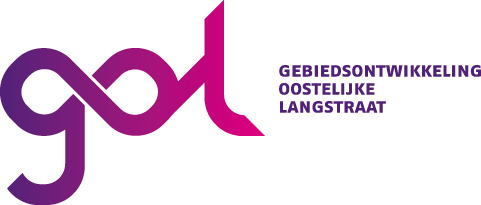 Vergelijking verkeersintensiteiten NRD-alternatief en variant Verlegde toe- en afrit ten opzicht van de situatie referentie Plus in 2030 (bron verkeersrapport v6.0)
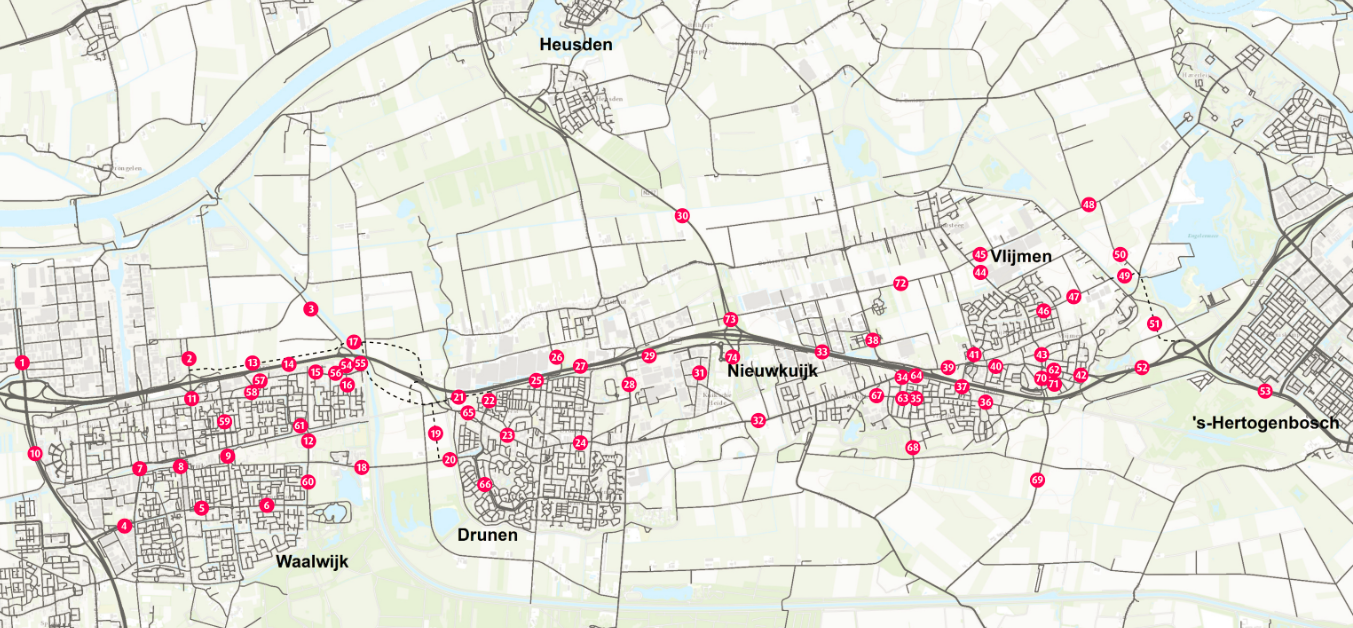 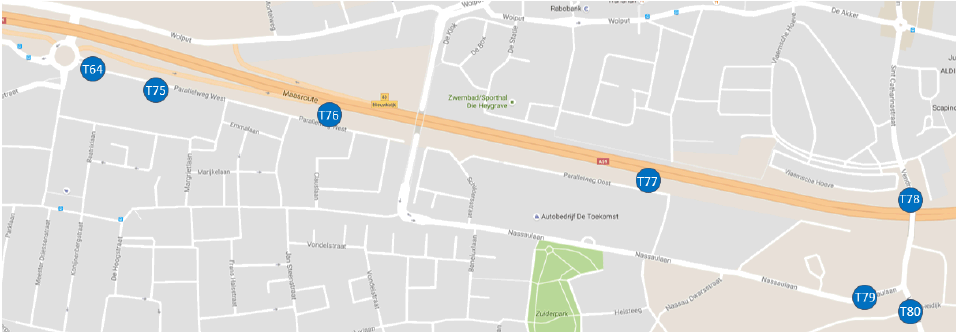 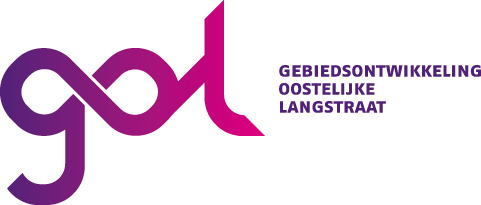